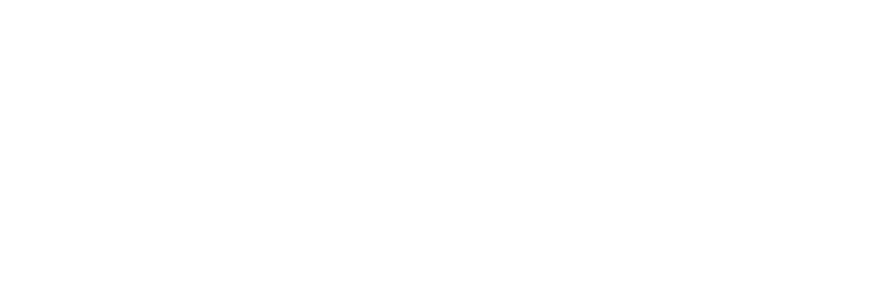 Aktuální změny vyhlášky č. 227/2015 Sb., o náležitostech bezpečnostní dokumentace a rozsahu informací poskytovaných zpracovateli posudku
Ing. Martina Pražáková, OPPZH VÚBP, v. v. i., APROCHEM, říjen 2023
Stavební zákon 283/2021
stavby drobné (příl. 1), jednoduché (příl. 2), vyhrazené (příl. 3), ostatní
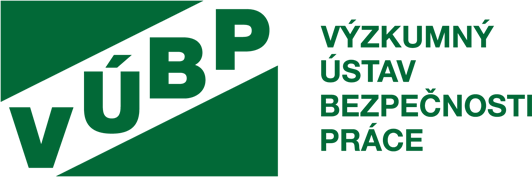 Změny zákona 224/2015
Zákon č. 224/2015 Sb., o prevenci závažných havárií (zákon o PZH)
Změny:
vyplývající z novely stavebního zákona      zákon č. 284/2021 Sb., kterým se mění některé zákony v souvislosti s přijetím stavebního zákona (ČÁST PADESÁTÁ ČTVRTÁ)
v souvislosti s přijetím zákona č. 148/2023 Sb., o jednotném environmentálním stanovisku (JES)       zákon č. 149/2023 Sb., kterým se mění některé zákony v souvislosti s přijetím zákona o jednotném environmentálním stanovisku (ČÁST DESÁTÁ)

Účinnost 284/2021 a 149/2023: od 1. 1. 2024

Ve věcech týkajících se stavebních záměrů je přechodné období  od 1. 1. 2024 do 30. 6. 2024
od 1. 1. 2024  se zákony použijí pro záměr, který je vyhrazenou stavbou podle příl. 3 zákona 283/2021
od 1. 7. 2024 pro všechny jiné záměry 
Stavebních záměrů se v zákoně 224/2015 týká § 49 – povolování záměrů, závazná stanoviska.

MŽP připravuje další novelu 224/2015 (v reakci na nedostatky vytýkané Evropskou komisí).
2
MŽP ve spolupráci s SCHP a OPPZH připravuje metodický pokyn
 „Postup posouzení stavebních záměrů situovaných v dosahu havarijních projevů“
(k § 49)
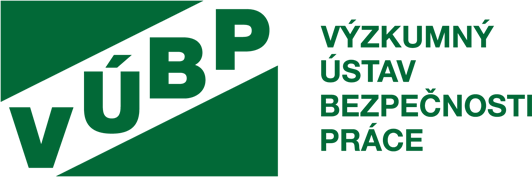 Popis Změn zákona 224/2015
284/2021
některé navrhované změny nestihly vstoupit v platnost a změnami v zákoně 149/2023 jsou opět zrušeny [např. změny lhůt vztahujících se k posuzování bezpečnostní dokumentace v § 18 a § 31, doplněné orgány veřejné správy v § 43 v souvislosti s původně navrhovanými změnami struktury stavebních úřadů (např. Special. a odvol. staveb. úřad), znění § 49 o krajských úřadech…] 
v platnosti zůstávají např. drobné opravy v příloze 1 (bod 7, bod 8 sčít. vzorec, pozn. 8 v tab.  I…)
149/2023
§ 9, odst. 2 - Posouzení rizik závažné havárie obsahuje…d) vyhodnocení dosahu havarijních projevů
úpravy § 49 – KÚ je dotčeným orgánem na úseku PZH…v řízení o povolení záměru, pokud je jeho předmětem objekt ve skupině A/B, je rovněž dotčeným orgánem v řízení o povolení záměru při realizaci nové stavby umístěné v dosahu havarijních projevů, které jsou specifikované v příslušném posouzení rizik závažné havárie (nejde přitom o jednoduché stavby); vydá závazné stanovisko a stanoví podmínky pro umístění a provedení nového objektu i nové stavby  
změny lhůt [§ 18, § 31 – lhůta pro zpracování posudku 60 dnů; (původních 20 dnů na zpracování posudku k posouzení rizik dle § 31 se ale zpět nevrátilo)]
změny v § 31 v souvislosti s vydáním JES
S problematikou povolování stavebních záměrů úzce souvisí povinnost provozovatele v § 12 odst. 3 písm. c) zákona 224/2015 o informování orgánů státní správy a dotčených obcí – ve vlastním zájmu provozovatelů je tyto informace v dokumentech více zviditelnit a zdůraznit, např.  v závěrech Posouzení rizik, či sumarizovat v části Závěrečné shrnutí
3
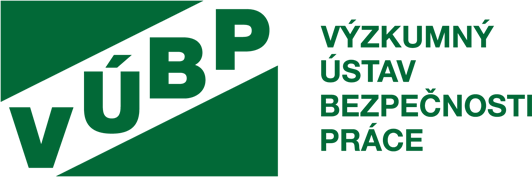 Změny vyhlášky 227/2015
Vyhláška č. 227/2015 Sb., o náležitostech bezpečnostní dokumentace a rozsahu informací poskytovaných zpracovateli posudku

Přehled změn: Vyhláška č. 244/2023 Sb., kterou se mění vyhláška č. 227/2015 Sb.
Účinnost: od 23. 8. 2023

Změny:
v reakci na nedostatky vytýkané Evropskou komisí (v roce 2021)  posuzování provedení směrnice 2012/18/EU (= SEVESO III) do právních předpisů ČR 
vzhledem ke změnám, které byly doplněny do zákona o PZH v souvislosti s novým zákonem č. 148/2023 Sb., o jednotném environmentálním stanovisku 
úpravy na základě poznatků z praxe
4
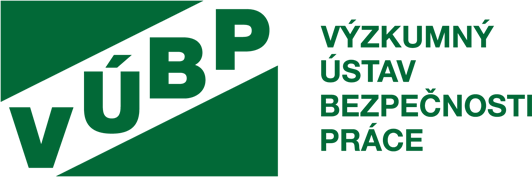 Účinnost/podstata/rozsah Změn 227/2015
Změny 
jsou účinné od 23. 8. 2023
spočívají v nových požadavcích na doplnění, rozšíření či upřesnění řady informací poskytovaných provozovatelem v bezpečnostních dokumentech
dotkly se převážné většiny (8 z 9) příloh k vyhlášce, které podrobně stanovují náležitosti obsahu jednotlivých typů dokumentů
Bezpečnostní dokumenty bude nezbytné postupně uvést do souladu s novými požadavky, což je blíže specifikováno přechodnými ustanoveními vyhlášky 244/2023 
bezpečnostní program/zprávu nejpozději při první aktualizaci, kterou bude provozovatel objektu povinen zajistit a předložit KÚ ke schválení po dni nabytí účinnosti 244/2023
vnitřní havarijní plán (VHP) - nejpozději při první aktualizaci VHP, kterou bude provozovatel objektu povinen zajistit a předložit KÚ k evidenci a uložení a HZS kraje po dni nabytí účinnosti 244/2023
další dokumenty – podklady podle přílohy č. 9 – opomenuto?
5
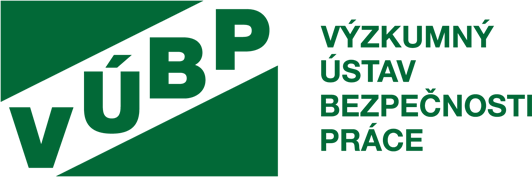 Přílohy 227/2015
6
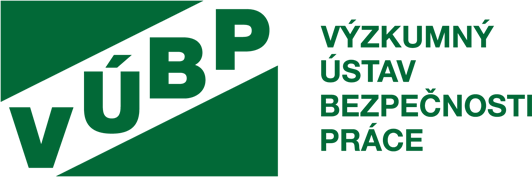 Hlavní témata
pojem „dosah havarijních projevů“ (snímek 8)
„poučení z havárií“ (snímek 9)
životnost, stárnutí a koroze (objektů, zařízení, technologií) (snímek 10)
personální kontinuita – tzv. „stárnutí lidských zdrojů“ (snímek 11)
přírodní jevy, které mohou způsobit havárii (= NaTech risk) (snímek 12)
řízení změn - postupy v případě nepříznivého zdravotního stavu obyvatelstva a výpadků energií (epidemie/pandemie, blackout) (snímek 13)
informování veřejnosti podle vyhlášky 228/2015 (snímek 14)
podklady podle přílohy č. 9 - zóna havarijního plánování a vnější havarijní plán (snímek 15) 
dílčí upřesnění/drobná doplnění/drobné opravy některých položek vyhlášky (snímek 16)
7
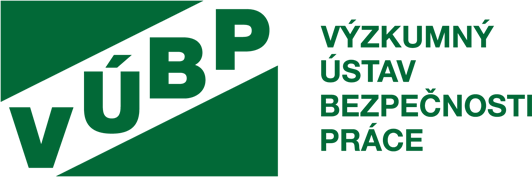 pojem „dosah havarijních projevů“
nejedná se věcně o nový požadavek, je v různé míře součástí Posouzení rizik závažné havárie
jde o terminologické upřesnění v návaznosti na zákon č. 148/2023 Sb., o jednotném environmentálním stanovisku
Zákon 148/2023 - § 14 Krajské úřady
odst. 1 Krajský úřad - a) vydává jednotné environmentální stanovisko…,
       7. je-li součástí záměru nový objekt nebo nová stavba umístěné v dosahu havarijních projevů podle zákona o prevenci závažných havárií
Vyhláška 227/2015
§ 2 Náležitosti obsahu posouzení rizik závažné havárie
      odst. 2 V rámci posouzení rizik závažné havárie se provádí…b) analýza rizik, která zahrnuje…5. vyhodnocení dosahu havarijních projevů
Příloha č. 1 Způsob provedení posouzení rizik závažné havárie a jeho rozsah
2. Analýza rizik, 2.2. Odhad následků identifikovaných scénářů závažných havárií
       d) Vyhodnocení dosahu havarijních projevů, včetně grafického znázornění dosahu zvolených limitních hodnot účinků identifikovaných scénářů závažných havárií
8
Uvedeno již dříve v příloze č. 6 k vyhlášce č. 227/2015 Sb. a v Doplňcích k Certifikované metodice pro posouzení rizik (jako zdroje informací z vyšetřování příčin proběhlých havárií).
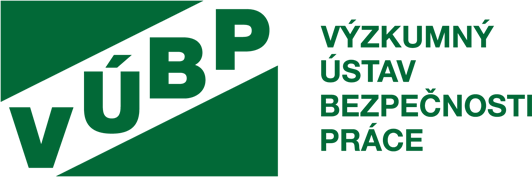 „poučení z havárií“
Náležitosti obsahu bezpečnostního programu a jeho struktura § 3 (k § 10 odst. 6 zákona o PZH)
odst. 1 Základní informace o objektu zahrnují
       …přezkum veřejně dostupných ověřených informací o dřívějších haváriích a nehodách se stejnými látkami a postupy, jaké jsou používány v objektu, zohlednění získaných relevantních zkušeností a přímý odkaz na popis konkrétních opatření, která jsou přijata k zabránění takovému typu havárií

Příloha č. 3 Náležitosti obsahu bezpečnostního programu – část I., nový bod 5
Příloha č. 5 Náležitosti obsahu bezpečnostní zprávy – část II., nový bod 3 

Poučení z přezkumu dřívějších havárií a nehod se stejnými látkami a postupy, jaké jsou používány v objektu, které se staly
a) v objektech provozovatele,
b) na území České republiky v posledních 15 letech a
c) na území ostatních členských států Evropské unie v posledních 15 letech,
a zohlednění získaných relevantních zkušeností a přímý odkaz na konkrétní opatření, která jsou přijata k zabránění takovému typu havárií.

MŽP připravuje metodiku k vyhledávání v databázi havárií e-MARS  Major Accident Reporting System
9
explicitní vyjádření podmnožiny požadavků stávajícího bodu 2.9.
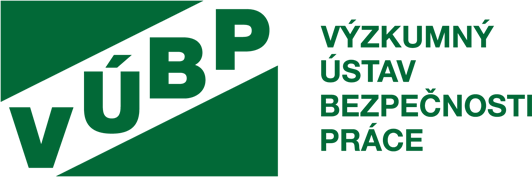 životnost, stárnutí a koroze (objektů, zařízení, technologií)
Příloha č. 2 Náležitosti charakteristiky systému řízení bezpečnosti 
Část II. Struktura popisu tematických oblastí systému řízení bezpečnosti
2. Řízení provozu objektu 
      rozšířený bod 2.9.
Informace o zavedení harmonogramů údržby, kontrol, sledování životnosti relevantních zařízení a revizí u objektů, technických zařízení a technologií, včetně uvedení odkazu na příslušný vnitřní předpis.
      nový bod 2.10. 
Informace o řízení a kontrole rizik spojených se stárnutím a korozí u objektů, technických zařízení a technologií.
Pomocné materiály k oblasti „stárnutí“ jsou na webu MŽP, dále budou (asi) výstupem projektu TAČR a na stránkách EU (viz odkazy v závěru prezentace).
10
mělo by být řešeno v rámci personální politiky
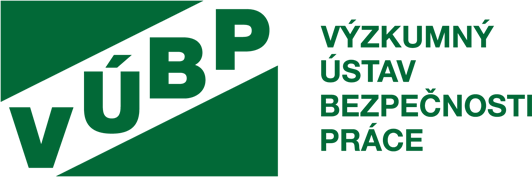 personální kontinuita 
tzv. „stárnutí lidských zdrojů“
Příloha č. 2 Náležitosti charakteristiky systému řízení bezpečnosti 
Část II. Struktura popisu tematických oblastí systému řízení bezpečnosti
1. Lidské zdroje v objektu a jejich řízení 

        nový bod 1.3.14. 
Informace o způsobu zajištění personální kontinuity v případě tzv. stárnutí lidských zdrojů, včetně uvedení odkazu na příslušný vnitřní předpis.
11
Položky odpovídající problematice NaTech risk v případě výběru zdrojů rizik do podrobné analýzy rizik mají být řešeny v podkapitole 2.1. b) Posouzení rizik
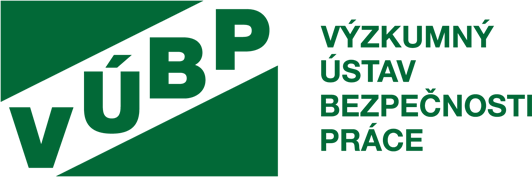 přírodní jevy, které mohou způsobit havárii (= NaTech risk)
Příloha č. 3 Náležitosti obsahu bezpečnostního programu – část I., rozšířený bod 4
        nové písmeno f) 
f) výčet potenciálních přírodních jevů, které mohou způsobit závažnou havárii nebo zhoršit její průběh (NaTech risk)
Příloha č. 5 Náležitosti obsahu bezpečnostní zprávy – část II., rozšířený bod 2
         nový bod 2.7.
2.7. Výčet potenciálních přírodních jevů, které mohou způsobit závažnou havárii nebo zhoršit její průběh (NaTech risk).

Pomocné materiály k problematice NaTech risk jsou k nalezení na webech Evropské komise, OECD, EHK OSN (viz některé odkazy v závěru prezentace).
12
explicitní vyjádření podmnožiny požadavků stávajícího bodu 3.5.
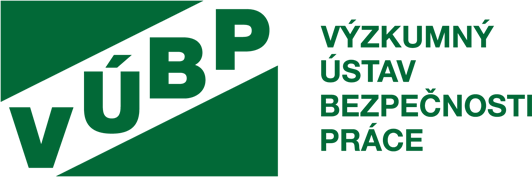 Řízení změn (Epidemie/pandemie/Blackout)
Příloha č. 2 Náležitosti charakteristiky systému řízení bezpečnosti 
Část II. Struktura popisu tematických oblastí systému řízení bezpečnosti
3. Řízení změn v objektu
Do stávajícího bodu 3.5. byly explicitně doplněny některé příklady změn vnějších podmínek (epidemie, pandemie, přerušení dodávek energií)
         upřesněný bod 3.5. 
3.5. Informace o postupech v procesu řízení změn při změně vnitřních a vnějších podmínek (např. nepříznivý zdravotní stav obyvatelstva v souvislosti s epidemií či pandemií infekčního onemocnění, výpadky nebo přerušení dodávek energií atd.).
13
jedná se o propojení požadavků podle samostatné vyhlášky 228/2015 s požadavky na obsah bezpečnostní dokumentace
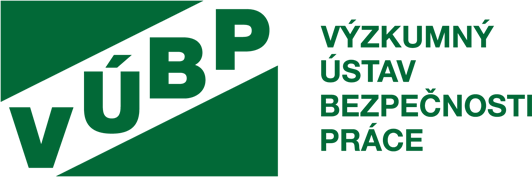 informování veřejnosti podle vyhlášky 228/2015
Příloha č. 3 Struktura bezpečnostního programu – nová část VI. 
Příloha č. 5 Náležitosti obsahu bezpečnostní zprávy – nová část VIII.
        Podklady pro zpracování informace veřejnosti podle vyhlášky č. 228/2015 Sb.

Příloha č. 4 Náležitosti obsahu záznamu o provedeném přezkumu bezpečnostního programu – rozšířená část III. o bod 3
Příloha č. 6 Náležitosti obsahu zprávy o posouzení bezpečnostní zprávy – rozšířená část IV. o bod 3
       Výčet případných nutných změn v informaci pro veřejnost podle vyhlášky č. 228/2015 Sb.

(228/2015  vyhláška o rozsahu zpracování informace veřejnosti, hlášení o vzniku závažné havárie a konečné zprávy o vzniku a dopadech závažné havárie)
14
z hlediska metodického přístupu bude - podle názoru OPPZH - třeba upřesnit, o jaký typ domino efektu se jedná
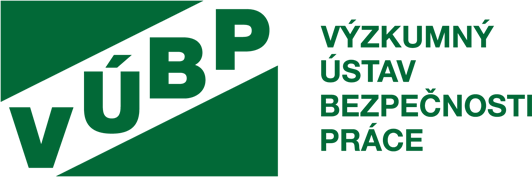 Příloha č. 9 
podklady pro zónu havarijního plánování a vnější havarijní plán
příloha 9 byla doplněna na základě připomínek Ministerstva vnitra v rámci mezirezortního připomínkového řízení
v aktualizované vyhlášce je celá příloha vyznačena podtržením jako by se jednalo o zcela nové znění – není tomu tak – je nezbytné pečlivě porovnat verze před a po aktualizaci
       Podstatné změny 
seznam NL podle nové tabulky č. 1 – požadavek uvedení podrobných informací o látkách a zařízeních – dle MV – potřeba jednotného formátu seznamu nebezpečných látek
rizika/popis scénářů – včetně domino efektů s účinky mimo objekt –  dle MV – zdůraznění zahrnutí 
účinky sálavého tepla při požáru, tlakové vlny po výbuchu, včetně účinku letících trosek
podrobně specifikovaný bod 7. (členěn na a/ až i/) – Informace provozovatele využitelné pro zpracování a aktualizaci plánů konkrétních činností vnějšího havarijního plánu, pro informování veřejnosti a orgánů veřejné správy o možném riziku a účincích ohrožení za hranicemi objektu a informace o účinném způsobu ochrany osob po vzniku závažné havárie – dle MV – zpřehlednění náležitostí obsahu podkladů, minimalizace potřeby vyžadování doplňujících informací od provozovatele
15
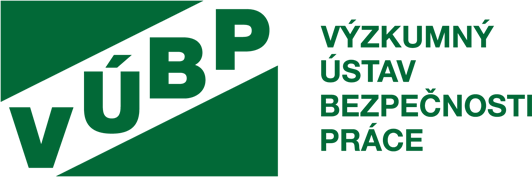 dílčí upřesnění/doplnění/opravy
Příloha č. 2 – Lidské zdroje v objektu a jejich řízení – upřesnění a přeřazení bodů (z 1.1. do 1.3.) týkajících se dodavatelů a externích subjektů, nově body 1.3.5., 1.3.6.
Příloha č. 2 – Řízení změn – drobná oprava v bodě 3.8.
Přílohy č. 3, 4, 5, 6, 8, 9 – Identifikační údaje o provozovateli a objektu –upřesnění údajů – IČO nebo jiný jednoznačný identifikátor, byl-li přidělen, zeměpisné souřadnice středu objektu
Příloha č. 5 – Technický popis objektu – upřesnění vlastností nebezpečných látek – …toxikologické vlastnosti a indikovaná nebezpečnost pro lidské zdraví a životní prostředí, a to akutní i chronická
Přílohy č. 4 a 6 – Popis změn v objektu – upřesnění bodu 2.2. – změny v druhu, množství, klasifikaci, vlastnostech nebo umístění nebezpečných látek v objektu 
Přílohy č. 5 a 9 – popis postupu informování jiných států v případě závažné havárie s možnými přeshraničními účinky
16
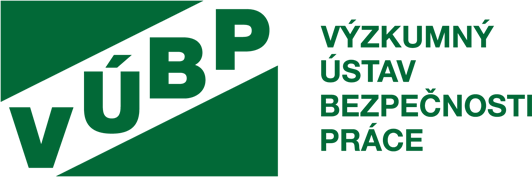 Bezpečnostní program
17
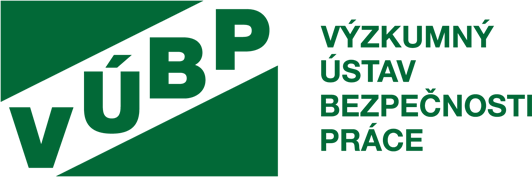 Bezpečnostní zpráva
18
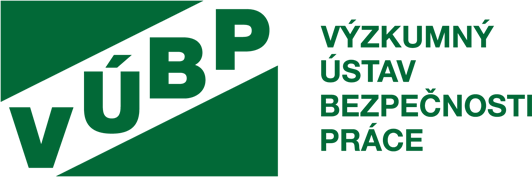 Pomocné/metodické/instrukční materiály
Připravuje se pomocný materiál „Instrukce ke změnám vyhlášky č. 227/2015 Sb. …“
Metodické materiály jsou zatím k dispozici spíše zahraniční v angličtině
Na webu MŽP v aktualitách jsou některé pomocné materiály již dostupné i v češtině https://www.mzp.cz/cz/aktualni_informace_havarie
Postupně budou doplňovány další
19
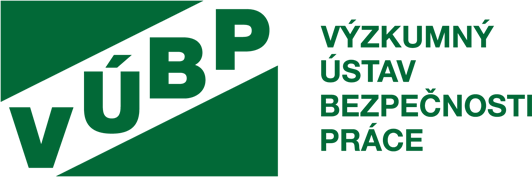 Odkazy na některé pomocné materiály 1/3
https://www.mzp.cz/cz/aktualni_informace_havarie

Handbook of Scenarios for Assessing Major Chemical Accident Riskshttps://minerva.jrc.ec.europa.eu/en/shorturl/minerva/handbook_of_scenarios_for_assessing_major_chemical_accident_risksonlinepdf
Land Use Planning guidelines in the context of article 12 of the Seveso II Directive 96/82/EC as amended by Directive 105/2003/EChttps://minerva.jrc.ec.europa.eu/EN/content/minerva/3b0cfe29-cf09-4b74-b41e-4a64949e95ae/lupguideart12pdf
Guidance on Land Use Planning as required by Council Directive 96/82/EC (Seveso II)https://minerva.jrc.ec.europa.eu/EN/content/minerva/a0bf56b7-79a0-454e-a84a-02b6e0a2a990/lupguideseviipdf
20
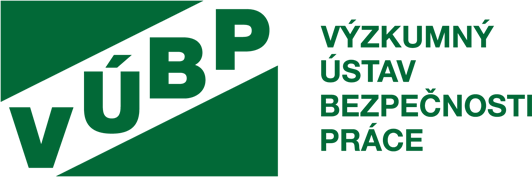 Odkazy na některé pomocné materiály 2/3
Overview of roadmaps for Land-Use Planning in Selected Member Stateshttps://minerva.jrc.ec.europa.eu/EN/content/minerva/e4a15f3d-3069-4fb2-bae9-68296a0072a4/luproadmapsoverviewpdfOECD 
Guiding Principles for Chemical Accident Prevention, Preparedness and Response – Third Editionhttps://one.oecd.org/document/ENV/CBC/MONO(2023)12/en/pdf 
Guidance on Change of Ownership in Hazardous Facilitieshttps://efaidnbmnnnibpcajpcglclefindmkaj/https://one.oecd.org/document/env/jm/mono(2018)31/en/pdf
Ageing of Hazardous Installationshttps://efaidnbmnnnibpcajpcglclefindmkaj/https://one.oecd.org/document/env/jm/mono(2017)9/en/pdf
Corporate Governance for Process Safety: Guidance for Senior Leaders in High Hazard Industrieshttps://www.oecd.org/chemicalsafety/corporategovernanceforprocesssafety.htm
21
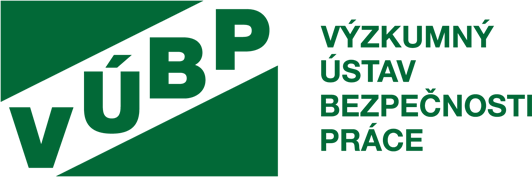 Odkazy na některé pomocné materiály 3/3
Risks from Natural Hazards at Hazardous Installations (Natech) https://www.oecd.org/chemicalsafety/chemical-accidents/risks-from-natural-hazards-at-hazardous-installations.htm
OECD - Publications in the series on chemical accidentshttps://scholar.google.cz/scholar?q=oecd+chemical+accidents&hl=cs&as_sdt=0&as_vis=1&oi=scholart
Centre of Chemical proces Safety - Assessment of and planning for natural hazards https://www.aiche.org/sites/default/files/html/536181/files/downloads/Assessment%20of%20and%20planning%20for%20Natural%20Hazards.pdf
Evropská komise - Natech risk management - Guidance for operators of hazardous industrial sites and national authorities
https://minerva.jrc.ec.europa.eu/EN/content/minerva/f30d9006-41d0-46d1-bf43-e033d2f5a9cd/publications
https://www.oecd.org/officialdocuments/publicdisplaydocumentpdf/?cote=env/jm/mono(2020)4&doclanguage=en
22
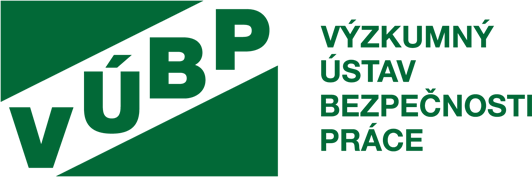 Přehled souvisejících předpisů
Zákon č. 224/2015 Sb., o prevenci závažných havárií způsobených vybranými nebezpečnými chemickými látkami nebo chemickými směsmi a o změně zákona č. 634/2004 Sb., o správních poplatcích, ve znění pozdějších předpisů, (zákon o prevenci závažných havárií)
Vyhláška č. 227/2015 Sb., o náležitostech bezpečnostní dokumentace a rozsahu informací poskytovaných zpracovateli posudku. 
Vyhláška č. 244/2023 Sb., kterou se mění vyhláška č. 227/2015 Sb., o náležitostech bezpečnostní dokumentace a rozsahu informací poskytovaných zpracovateli posudku. 
Zákon č. 148/2023 Sb., o jednotném environmentálním stanovisku. 
Zákon č. 149/2023 Sb., kterým se mění některé zákony v souvislosti s přijetím zákona o jednotném environmentálním stanovisku. 
Vyhláška č. 228/2015 Sb., o rozsahu zpracování informace veřejnosti, hlášení o vzniku závažné havárie a konečné zprávy o vzniku a dopadech závažné havárie.
Zákon č. 283/2021 Sb., stavební zákon. 
Zákon č. 284/2021 Sb., kterým se mění některé zákony v souvislosti s přijetím stavebního zákona.
23
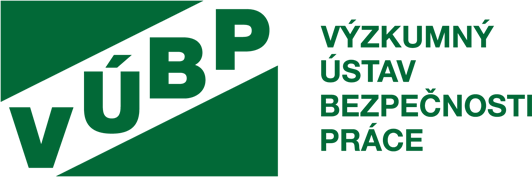 děkuji za pozornost
Ing. Martina Pražáková

vedoucí odborného pracoviště pro prevenci závažných havárií
(OPPZH)
email: prazakova@vubp-praha.cz   
tel.:     221 015 886, 728 333 691
Výzkumný ústav bezpečnosti práce, v. v. i., 
Jeruzalémská 1283/9, 110 00 Praha 1
24